Modèle de matrice de remontée des problèmes pour le service client
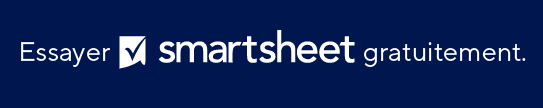 Quand utiliser ce modèle : utilisez ce modèle pour gérer et faire remonter efficacement les problèmes au service client, en veillant à ce que les interactions avec les clients soient traitées poliment et à ce que la remontée soit appropriée aux fins de la résolution. 
Caractéristiques notables du modèle : les caractéristiques de ce modèle comprennent une liste à puces de rappels d’interaction polie pour les représentants du service client et des flux de travail pour le traitement des appels clients, les remontées des problèmes aux responsables et les vérifications des réclamations par les superviseurs, garantissant une approche structurée et courtoise de la résolution des problèmes des clients.
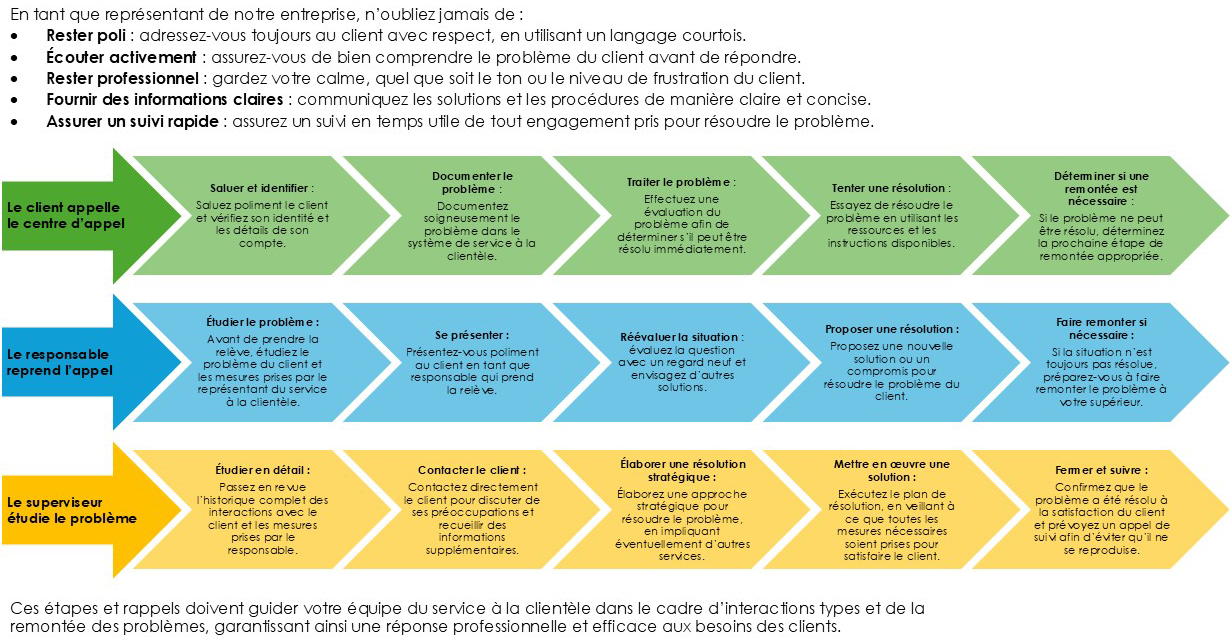 Matrice de remontée des problèmes pour le service client
En tant que représentant de notre entreprise, n’oubliez jamais de :
Rester poli : adressez-vous toujours au client avec respect, en utilisant un langage courtois.
Écouter activement : assurez-vous de bien comprendre le problème du client avant de répondre.
Rester professionnel : gardez votre calme, quel que soit le ton ou le niveau de frustration du client.
Fournir des informations claires : communiquez les solutions et les procédures de manière claire et concise.
Assurer un suivi rapide : assurez un suivi en temps utile de tout engagement pris pour résoudre le problème.
Ces étapes et rappels doivent guider votre équipe du service à la clientèle dans le cadre d’interactions types et de la remontée des problèmes, garantissant ainsi une réponse professionnelle et efficace aux besoins des clients.